ПРОДАЈА СТЕЧАЈНОГ ДУЖНИКА КАО ПРАВНОГ ЛИЦА
Јасминка Обућина,
Председник Привредног апелационог суда
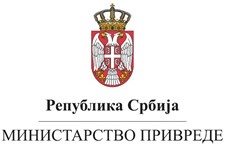 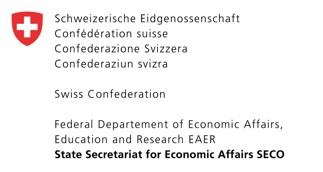 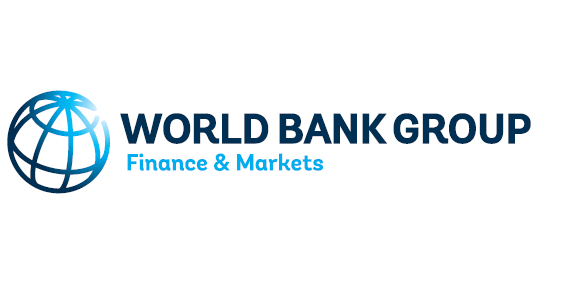 Хотел ,,Стара планина“                     ОСМИ СТРУЧНИ СКУП АГЕНЦИЈЕ ЗА ЛИЦЕНИЦРАЊЕ СТЕЧАЈНИХ УПРАВНИКА                  27.11.2018.-30.11.2018
Начини уновчења имовине стечајног дужника, у складу са Законом, су:

 
продаја целокупне имовине стечајног дужника;

продаја имовинске целине;

продаја појединачне имовине стечајног дужника;

продаја стечајног дужника као правног лица.
Методи продаје имовине стечајног дужника, у складу са законом којим се уређује стечај, су: 


		
јавно надметање;

јавно прикупљање понуда;

непосредна погодба.
Продаја стечајног дужника као правног лица Члан 135 Закона о стечају
Предмет продаје може бити стечајни дужник као правно лице, уз сагласност одбора поверилаца и уз претходно обавештавање разлучних и заложних поверилаца у складу са чланом 133. став 2. овог закона. У случају да стечајни управник не усвоји предлог разлучног или заложног повериоца о повољнијем начину уновчења имовине из члана 133. став 7. овог закона, стечајни судија ће о таквом предлогу одлучити закључком у року од 5 дана, нарочито узимајући у обзир процену целисходности продаје стечајног дужника као правног лица из члана 132. став 2. овог закона, као и да ли је процена вредности стечајног дужника као правног лица или имовине која је предмет разлучног права извршена у складу са националним стандардима за управљање стечајном масом и да ли се таквом продајом постиже очигледно неповољније намирење разлучног и заложног повериоца у односу на одвојену продају те имовине. У случају усвајања предлога разлучног или заложног повериоца стечајни судија закључком може наложити стечајном управнику предузимање једне или више од следећих мера: 

одлагање продаје;
вршење нове процене целисходности из члана 132. став 2. овог закона или процене вредности стечајног дужника као правног лица, односно имовине која је предмет разлучног и заложног права;
издвајање имовине на којој постоји разлучно и заложно право из имовине стечајног дужника који се продаје као правно лице и њену одвојену продају;
друге мере у циљу адекватне заштите интереса разлучног и заложног повериоца. 

	Пре него што изложи продаји стечајног дужника као правно лице, стечајни управник је дужан да изврши процену његове вредности.
Последице продаје стечајног дужника као правног лица Члан 136
После продаје стечајног дужника као правног лица, стечајни поступак се у односу на стечајног дужника обуставља. 
	Уговор о продаји стечајног дужника као правног лица мора садржати одредбу да имовина стечајног дужника која није била предмет процене из члана 135. став 2. овог закона улази у стечајну масу. 
	Новац добијен продајом стечајног дужника, као и имовина стечајног дужника из става 2. овог члана, улази у стечајну масу у односу на коју се стечајни поступак наставља. 
	Стечајна маса региструје се у регистру стечајних маса који води орган надлежан за вођење регистра привредних субјеката и заступа је стечајни управник. 
	За потраживања према стечајном дужнику која су настала до обуставе стечајног поступка ни стечајни дужник ни његов купац не одговарају повериоцима, а правна лица која су стечајном дужнику пружала услуге од општег интереса не могу обуставити вршење тих услуга по основу неплаћених рачуна насталих пре отварања стечајног поступка. 
	У регистру привредних субјеката и другим одговарајућим регистрима региструју се промене (правне форме, оснивача, чланова и акционара и других података) на основу решења из члана 133. став 13. овог закона, у складу са законом којим се уређује регистрација привредних субјеката.
Право приоритета разлучног, односно заложног повериоца Члан 136а
У случају када је предмет продаје стечајни дужник као правно лице, целокупна имовина стечајног дужника или имовинска целина, разлучни и заложни повериоци који су имали заложно, односно разлучно право на било ком делу имовине који је обухваћен таквом продајом имају право приоритета у деоби оног дела средстава остварених продајом, према рангу приоритета који су стекли у складу са законом, а сразмерно процењеном учешћу процењене вредности имовине која је предмет заложног, односно разлучног права у укупној процењеној вредности предмета продаје, у складу са проценом из члана 132. став 2. овог закона, односно у складу са закључком суда из члана 132. став 3. овог закона.
По уплати купопродајне цене стечајни судија доноси решење којим:

констатује продају стечајног дужника као правног лица,

обуставља стечајни поступак над стечајним дужником,

наставља стечајни поступак над стечајном масом,

налаже брисање терета на имовини која је била предмет процене приликом процене стечајног дужника као правног лица
Стечајну масу чине новчана средства остварена продајом и имовина која није била предмет процене приликом процене стечајног дужника као правног лица, што је и обавезна констатација у уговору о продаји стечајног дужника као правног лица
Стечајна маса се региструје у регистру стечајних маса
Потраживања према стечајном дужнику настала пре отварања стечаја, намирују се из деобне масе (стечајни повериоци), или из вредности предмета обезбеђења након продаје (разлучни повериоци);
Потраживања према стечајном дужнику настала током трајања стечајног поступка намирују се као трошак стечајног поступка или обавеза стечајне масе
За потраживања према стечајном дужнику настала пре отварања стечајног поступка или током стечајног поступка, све до обуставе не одговара купац стечајног дужника као правног лица, нити стечајни дужник по обустави стечајног поступка
Лица која су стечајном дужнику пружала услуге од општег интереса не могу обуставити вршење тих услуга по основу неисплаћених обавеза насталих пре отварања стечаја или током трајања стечајног поступка
Решење стечајног судије којим се констатује продаја стечајног дужника као правног лица, обуставља стечајни поступак и налаже брисање терета:

је основ за промене у регистру привредних субјеката (правне форме, оснивача …)
није основ за промену власника имовине која је била предмет процене приликом процене стечајног дужника као правног лица;
не сме садржати налог за промену носиоца права својине, нити налог за упис и брисање било којих других права, осим брисање терета са имовине која је била предмет процене приликом процене стечајног дужника као правног лица;
Разлучни повериоци, односно заложни повериоци који су имали обезбеђење на имовини која је била предмет процене при процени стечајног дужника као правног лица, се намирују из купопродајне цене по праву приоритета, сразмерно процењеном учешћу вредности имовине која је била предмет обезбеђења у односу на процењену вредност правног лица.
Хвала на пажњи


??? ПИТАЊА ????